Thank you!
Garden Timewww.gardentime.tv
Highlights of 2012
Community Gardens
School Gardens
Weather: great summer and fall
No water restrictions
Great edibles year*
Change of demographics*
Not So Highlights of 2012
Multiple retail and wholesale closures.
Impatiens Downy Mildew
Lace bug increase
Weather: Spring…or the lack thereof.
Change of demographics*
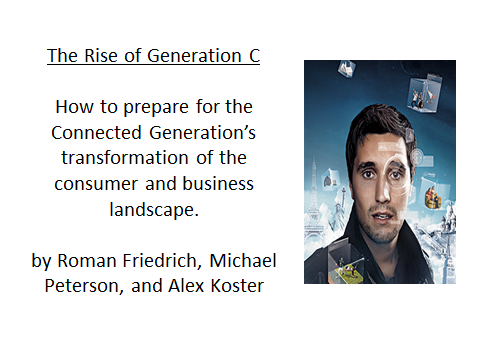 Our Future and Current Customer
-Generation C are those born after 1990
-1st generation to not know anything other than that defined and enabled by the Internet, mobile devices and Social Networking
-Currently, 4.6 billion mobile users (67% of the world population) and 1.7 billion Internet users
 -91% of people keep their mobile devices within arms reach, day and night
Future info for Generation C
-By 2020, Generation C will make up 40% of the US, Europe, and the BRIC countries (Brazil, Russia, India, China) and 10% of the World…making them the largest single cohort of consumers world wide
-By 2020 there will be nearly 6 billion mobile phone users (nearly 80% of the world population) and 4.7 billion will have internet…primarily through their mobile devices
Possible concerns for Generation C
Lack of tactile influences
Fragrance
Textures
Emotional connection to Nature
Interactivity with real time people
(Virtual is not the same as actual)
Events        Classes
Speakers
Authors
Hands-on
Landscapers
Designers
Pets
Round table
Wine and Beer making



portlandnursery.com/division
Events    Generational
Canning

Cooking

Fairy gardens

Wreath making



bemisfarmsnursery.com
Events        Weddings
The new
       Rose Pavilion
                at
     Heirloom Roses

   



www.heirloomroses.com
Events      Holidays
Al’s has many events.

    This holiday event
     also included pets…
Events     Informational
This one included
information on pets
as well.







                               
www.als-gardencenter.com
An 1980’s Garden Center
Cornell Farm 2012
Garden Centers today
Al’s Garden Center - Sherwood
French Prairie Gardens
Viscaya Gardens and Nursery
Past (and sadly) current marketing
Marketing outside the usual
Victoria Lima for Teleflora
Garden Center in France
Review & Highlights
-Start looking ahead beyond 1 or 2 years
-Technology is changing our Industry…and will continue to
-Internet, websites and Social Media will continue to expand
(BUT, if you can’t do it all well, just do what you can)
-Most of our current customers will be gone in 10-20 years
-Garden Center models must change to remain relevant
Concentrate on why WE all started gardening…
-Emotional connection
-Great memories
-Love of nature
-Family
The Future is changing
Plant new ideas now to reap a bountiful harvest